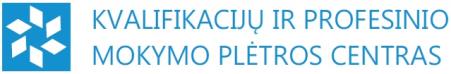 Asmens įgytų kompetencijų vertinimas
Susitikimo turinys:
Pokyčiai testavimo sistemoje nuo 2024 m.
Pokyčiai po Asmens įgytų kompetencijų vertinimo tvarkos aprašo atnaujinimo
2024 m. teorinės dalies kompetencijų vertinimo tvarkaraštis
Klausimų atsakymų sesija
Asmens įgytų kompetencijų vertinimo tvarkos aprašas
2023 m. spalio 4 d. buvo atnaujintas Asmens įgytų kompetencijų vertinimo tvarkos aprašas
Neliks pasitelktų teikėjų
12. Švietimo sričių, patvirtintų Lietuvos Respublikos švietimo, mokslo ir sporto ministro 2005 m. kovo 31 d. įsakymu Nr. V-520 „Dėl LŠK – Lietuvos švietimo klasifikatoriaus patvirtinimo“, IV–V lygio kvalifikacijų kompetencijų praktinės dalies (gebėjimų) vertinimui vykdyti švietimo, mokslo ir sporto ministras skiria Kompetencijų vertinimo centrus. 
13. Kompetencijų vertinimo centrų sąrašas skelbiamas Lietuvos Respublikos švietimo, mokslo ir sporto ministerijos ir kvalifikacijų tvarkymo institucijos interneto svetainėse.
14. Atsižvelgęs į kompetencijų vertinimo apimtį, turimą licenciją vykdyti formalųjį profesinį mokymą, atstumą tarp Kompetencijų vertinimo centro ir mokymosi vietos, Kompetencijų vertinimo centras, susiderinęs su kvalifikacijų tvarkymo institucija, gali sudaryti sutartį su kitu profesinio mokymo teikėju dėl kompetencijų praktinės dalies (gebėjimų) vertinimo vykdymo kito profesinio mokymo teikėjo bazėje.
Esminiai pokyčiai trumpai
Kiti su kompetencijų vertinimo centrais susiję pokyčiai:
Informaciją apie suplanuotą teorinės ir praktinės dalies vykdymą reikės pateikti anketomis kompetencijų vertinimo centrams;
Praktinės dalies vertinimo užduotis pateikinės kompetencijų vertinimo centrai;
Profesinio mokymo teikėjai:
18.1. organizuoja asmenų, kurie mokėsi pagal jų įgyvendinamą formaliojo profesinio mokymo programą, neformaliojo profesinio mokymo programą, darbo patirties ar savišvietos būdu, teorinės dalies (žinių) vertinimą, teikia informaciją kvalifikacijų tvarkymo institucijos tvirtinamam ateinančių metų kompetencijų teorinės dalies (žinių) vertinimo tvarkaraščiui sudaryti;
18.3. organizuoja asmenų, kurie mokėsi pagal jų įgyvendinamą formaliojo profesinio mokymo programą, o asmenų pageidavimu – neformaliojo profesinio mokymo programą, darbo patirties ar savišvietos būdu ir įgijo I–III lygio kvalifikacijų kompetencijas, kompetencijų praktinės dalies (gebėjimų) vertinimą, likus ne mažiau kaip 7 kalendorinėms dienoms iki teorinės dalies (žinių) vertinimo testo dienos, teikia informaciją Kompetencijų vertinimo centrams apie planuojamą kompetencijų praktinės dalies (gebėjimų) vertinimo vykdymą ir šią informaciją skelbia savo interneto svetainėje;
18.4. užtikrina asmenų, kurie mokėsi pagal jų įgyvendinamą formaliojo profesinio mokymo programą, o asmenų pageidavimu – neformaliojo profesinio mokymo programą, darbo patirties ar savišvietos būdu ir įgijo IV–V lygio kvalifikacijų kompetencijas, dalyvavimą kompetencijų praktinės dalies (gebėjimų) vertinime (nuvykimą į ir grįžimą iš vertinimo vietos);
Laikančiųjų supažindinimas su Aprašu
23. Profesinio mokymo teikėjo, Kompetencijų vertinimo centro paskirtas atsakingas asmuo pasirašytinai supažindina kompetencijų vertinime pretenduojančius dalyvauti asmenis su Aprašo nuostatomis. Supažindinimui pasirašytinai prilygsta supažindinimas elektroniniu būdu, jei profesinio mokymo teikėjas savo darbo tvarką reglamentuojančiuose teisės aktuose yra nustatęs galimybę asmenims pasirašyti kvalifikuotu elektroniniu parašu arba teisinę galią turinčiu elektroniniu parašu, kuris nėra kvalifikuotas elektroninis parašas. Kompetencijų vertinime dalyvausiančių asmenų duomenis ir kompetencijų teorinės dalies (žinių) vertinimo tvarkaraštyje nustatytą teorinio testavimo datą ir laiką teikia Nacionalinei švietimo agentūrai per Mokinių registrą.
Pokyčiai teorinės dalies vertinimo organizavime
30. Teorinės dalies (žinių) vertinimo testo vykdymo eigos priežiūrai profesinio mokymo teikėjo vadovo įsakymu turi būti skiriami ne mažiau kaip 2 profesinio mokymo teikėjo darbuotojai. Jais negali būti skiriami kompetencijų vertinime dalyvaujančius asmenis mokę ir (arba) pagal vertinamą kvalifikacijos mokymo programą mokantys profesijos mokytojai. 
31. Patalpoje, kurioje vykdomas kompetencijų teorinės dalies (žinių) vertinimo testas, kiekvienam asmeniui turi būti paruošta darbo vieta su testui atlikti reikalinga kompiuterine įranga.
[Speaker Notes: Anksčiau buvo „būti paruoštas atskiras stalas / suolas su testui atlikti reikalinga kompiuterine įranga. Patalpoje taip pat turi būti laikrodis, rašomoji lenta ar sudarytos kitos galimybės teorinės dalies (žinių) vertinimo testo laikymo eigą prižiūrinčiam darbuotojui užrašyti vertinimo pradžios ir pabaigos laiką.]
Pokyčiai praktinės dalies vertinimo organizavime
34. Praktinės dalies (gebėjimų) vertinimas vykdomas 10 kalendorinių dienų laikotarpiu po teorinės dalies (žinių) testo. 
39. Kompetencijų vertinimo komisijos nariai pasirašo Kompetencijų vertinimo komisijos nario nešališkumo deklaraciją, parengtą pagal Aprašo 1 priede pateiktą formą.

Nešališkumo deklaracijos pasirašomos kiekvienai vertinamai grupei. Jos pridedamos prie vertinimo protokolo kaip priedai.

41. Kompetencijų vertinimo komisijos nariai kompetencijų vertinimo metu privalo segėti kortelę su pareigomis, gali pateikti kompetencijų vertinime dalyvaujantiems asmenims klausimus, susijusius su praktinių gebėjimų demonstravimu pagal pateiktą užduotį.
[Speaker Notes: 41. Nelieka vardo ir pavardės]
Pokyčiai praktinės dalies vertinimo komisijos sudaryme
37. Kompetencijų praktinės dalies (gebėjimų) vertinimo užduočiai vertinti atitinkamai profesinio mokymo teikėjas ar Kompetencijų vertinimo centras sudaro komisiją (toliau – Kompetencijų vertinimo komisija) iš 3 vertintojų, iš jų: 
37.1. 2 profesijos mokytojai (nemokę vertinamų asmenų ir įgiję ne mažesnę nei 2 metų praktinio darbo patirtį vertinamoje srityje pagal švietimo posritį) ir 1 akredituotos kompetencijų vertinimo institucijos deleguotas vertintojas, kuris negali būti pas kompetencijų vertinimą organizuojantį profesinio mokymo teikėją dirbantis asmuo;
37.2. jei Aprašo 37.1 papunktyje nustatytus reikalavimus atitinkančių profesijos mokytojų nėra, Kompetencijų vertinimo komisija gali būti sudaroma iš 3 akredituotos kompetencijų vertinimo institucijos deleguotų vertintojų.
[Speaker Notes: Nelieka „ne mažiau“]
Teorinės ir praktinės dalies protokolai
33 ir 43 punktai- Protokolai saugomi Aprašo 75 punkte nustatyta tvarka
75. Dokumentai, jų kopijos tvarkomi ir saugomi vadovaujantis Lietuvos Respublikos dokumentų ir archyvų įstatymu, Dokumentų tvarkymo ir apskaitos taisyklėmis, patvirtintomis Lietuvos vyriausiojo archyvaro 2011 m. liepos 4 d. įsakymu Nr. V-118 „Dėl Dokumentų tvarkymo ir apskaitos taisyklių patvirtinimo“, ir kitais dokumentų tvarkymą reglamentuojančiais teisės aktais.
Praktinės dalies protokolas - 43. Protokole nurodomi vertinime dalyvaujančių asmenų vardai ir pavardės, asmens kodai, profesinio mokymo teikėjo, užregistravusio asmenį kompetencijų vertinimui, pavadinimas, profesinio mokymo programa ir jos valstybinis kodas, kvalifikacijos pavadinimas ir jos valstybinis kodas, kompetencijų teorinės dalies (žinių) įvertinimai, praktinės dalies (gebėjimų) įvertinimai bei kompetencijų vertinimo išvados.
Be pateisinamos priežasties kompetencijų vertinime nedalyvaujantys asmenys
53. Asmenys, neatvykę į kompetencijų vertinimą ir neatitinkantys Aprašo 51.1–51.5 papunkčiuose nurodytų kompetencijų vertinimo atidėjimo sąlygų, yra išregistruojami iš Mokinių registro per 2 darbo dienas nuo kompetencijų vertinio tvarkaraštyje patvirtintos kompetencijų vertinimo dienos.
Registracija pakartotiniam vertinimui
68. Asmuo, pageidaujantis dalyvauti pakartotiniame kompetencijų vertinime, atitinkamam profesinio mokymo teikėjui, Kompetencijų vertinimo centrui teikia prašymą dalyvauti pakartotiniame kompetencijų vertinime. Prašymą gavęs profesinio mokymo teikėjas, Kompetencijų vertinimo centras įregistruoja asmenį kitam tvarkaraštyje numatytam, tačiau ne ankstesniam nei po 10 kalendorinių dienų asmens pretenduojamos kvalifikacijos kompetencijų vertinimo laikui. Su pakartotiniu vertinimu susijusias išlaidas asmuo apmoka savo lėšomis.
2024 m. teorinės dalies kompetencijų vertinimo tvarkaraštis
Patvirtintas 2023 m. spalio 30 d. 

Atkreipiame dėmesį, kad kompetencijų vertinimo tvarkaraštyje nurodytos testavimo datos yra skirtos visiems profesinio mokymo teikėjams. Tvarkaraštis, esant būtinybei, gali būti tikslinamas.
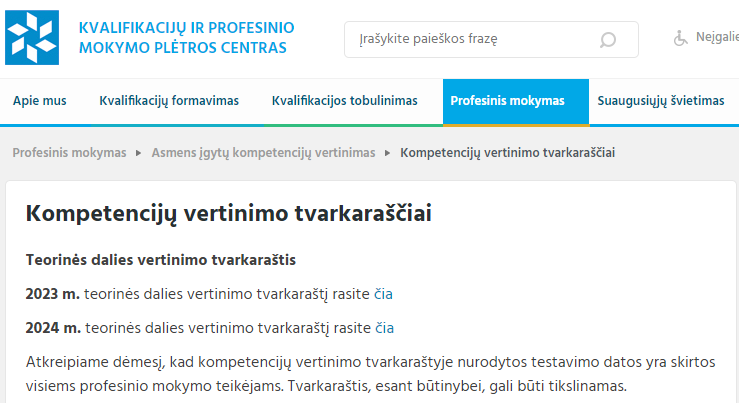 Teorinės dalies tvarkaraščio tikslinimo procedūra:
1.  Profesinio mokymo teikėjo vadovo ar įgaliojo asmens pasirašyti raštai dėl poreikio patikslinti teorinės dalies kompetencijų vertinimo tvarkaraštį turi būti pateikti el. paštu info@kpmpc.lt. Rašte turi būti nurodomas mokymo programos pavadinimas, mokymo programos kodas ir pageidaujama testavimo data.
2.  Per 10 darbo dienų profesinio mokymo teikėjas raštu informuojamas apie priimtą sprendimą dėl teorinės dalies tvarkaraščio patikslinimo. Patikslintas teorinės dalies tvarkaraštis atnaujinamas svetainėje www.kpmpc.lt.

Atkreipiame dėmesį, kad prašant naujos kompetencijų vertinimo datos, profesinio mokymo teikėjas turi įvertinti registracijos teorinės dalies vertinimui terminus bei pateikto rašto atsakymui skirtą laiką. Mokinių registre asmenis registruoti teorinės dalies vertinimui galima tik gavus raštišką atsakymą dėl tvarkaraščio patikslinimo.
Laikas jūsų klausimams